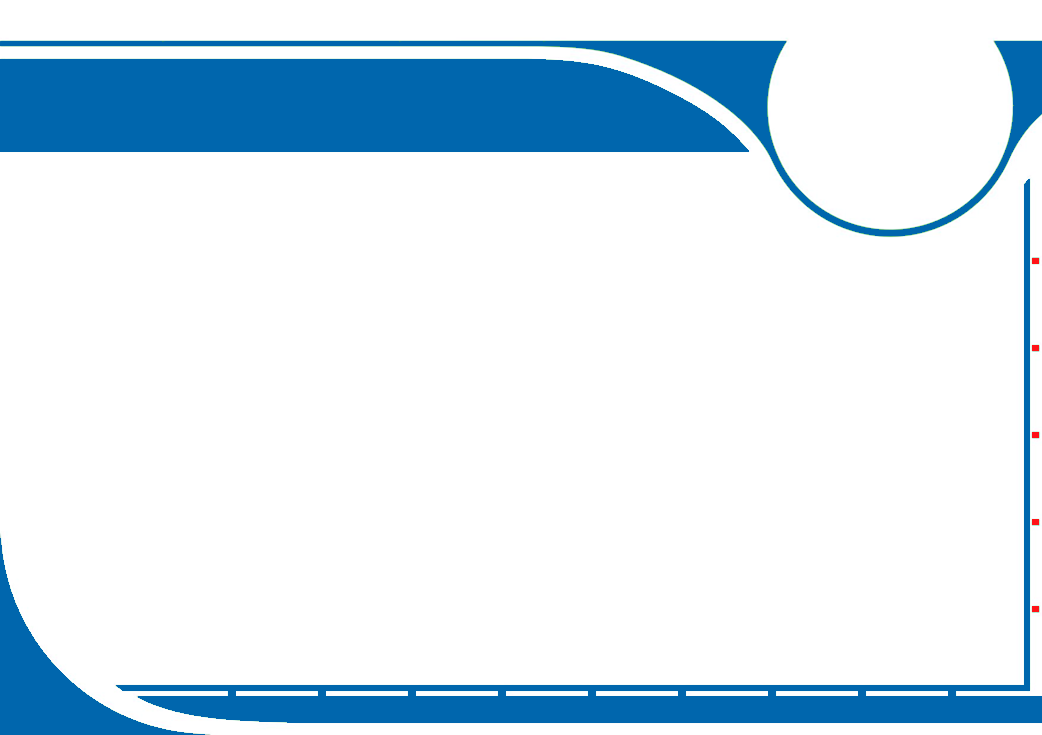 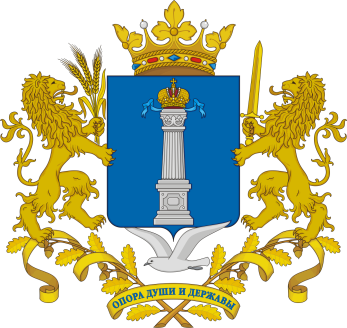 УЛЬЯНОВСКАЯ ОБЛАСТЬ
РЕГИОНАЛЬНЫЙ ОПЫТ ПО ПОВЫШЕНИЮ КАЧЕСТВА И ДОСТУПНОСТИ ОКАЗАНИЯ ПЕРВИЧНОЙ МЕДИКО-САНИТАРНОЙ ПОМОЩИ
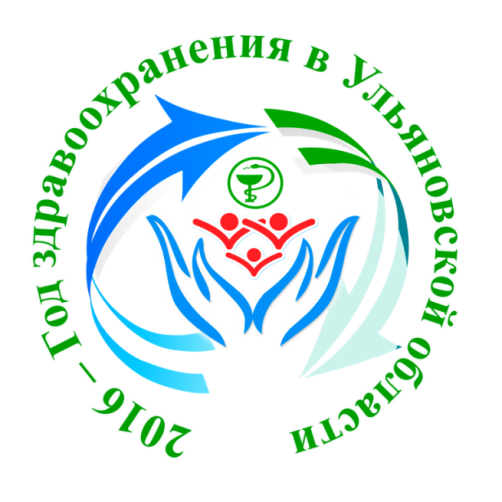 Министр здравоохранения, семьи и социального благополучия Ульяновской области  
П.С. Дегтярь
МОСКВА, 2017
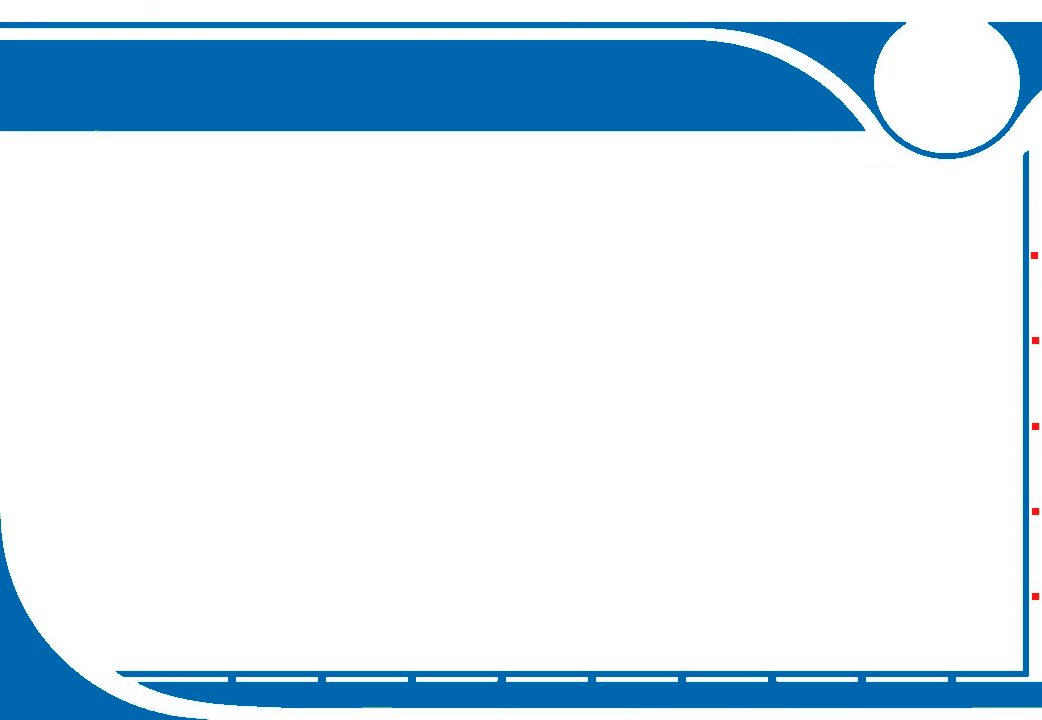 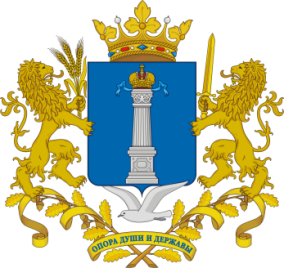 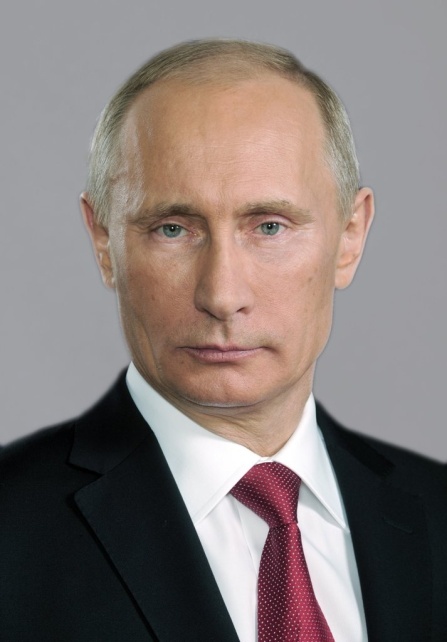 «Сбережение нации было и остается нашей ключевой задачей, решением которой должны заниматься все уровни власти»

Президент Российской Федерации 
В.В. Путин
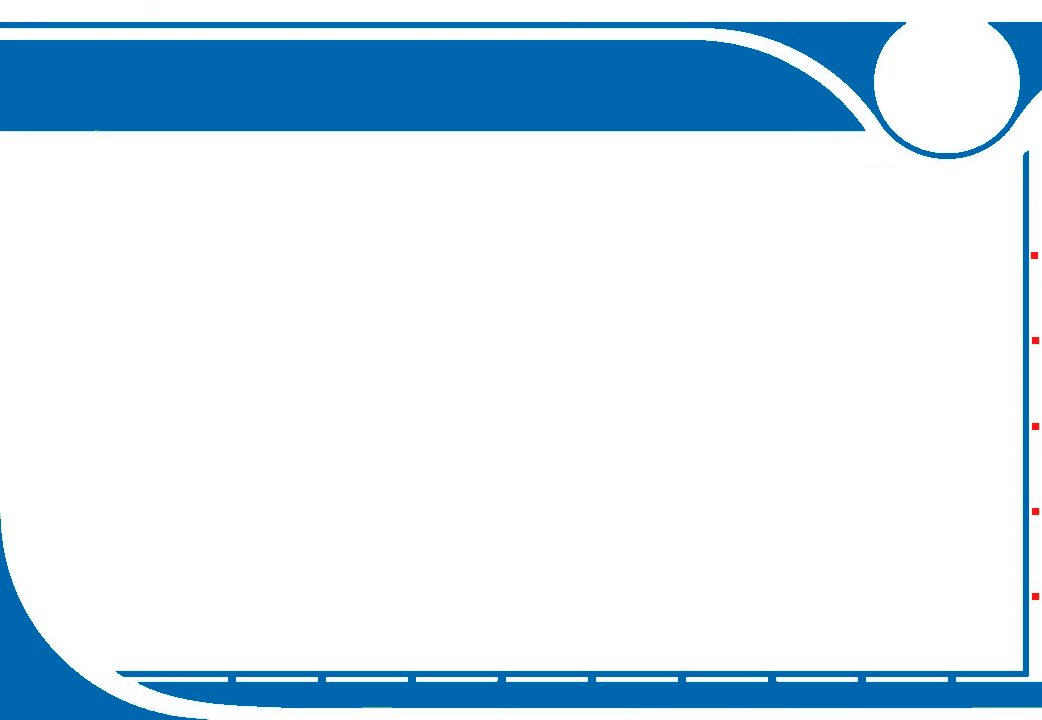 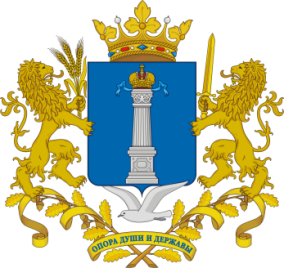 ОСНОВНЫЕ ДЕМОГРАФИЧЕСКИЕ ПОКАЗАТЕЛИ ПО УЛЬЯНОВСКОЙ ОБЛАСТИ ЗА 2015-2016 ГОДЫ
Ожидаемая продолжительность жизни
(лет)
Материнская смертность
(на 100 000 род. жив.)
Общая смертность
(на 1000 нас.)
31,5%
на 0,47 года
0,7%
МОСКВА, 2017
ЗА ДОСТУПНУЮ И КАЧЕСТВЕННУЮ МЕДИЦИНУ
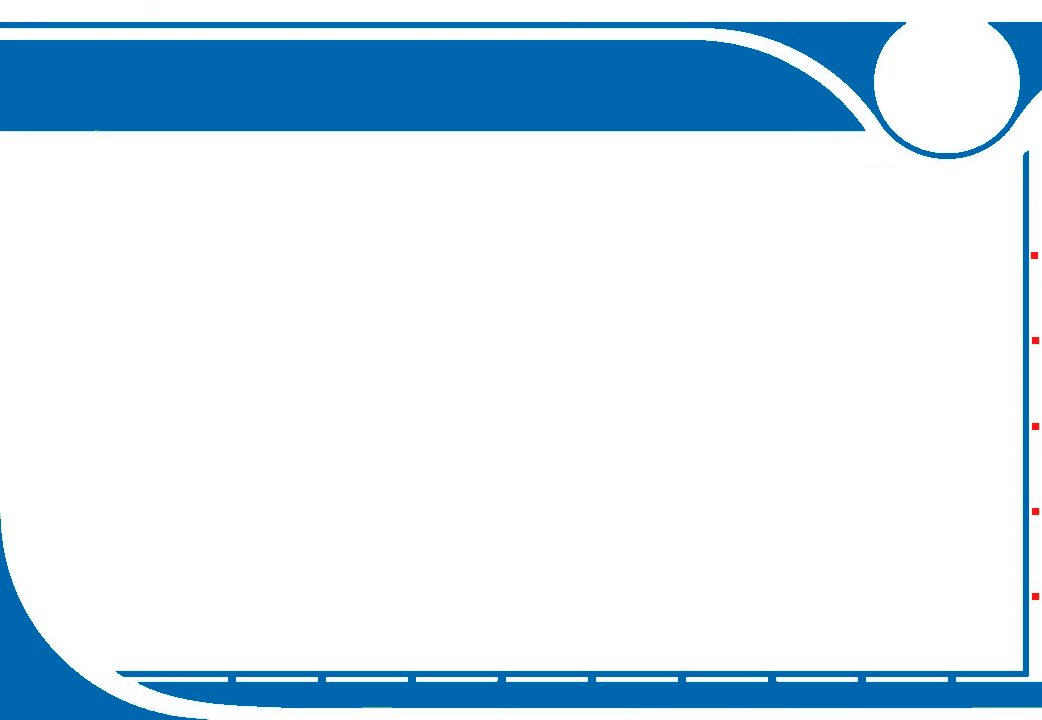 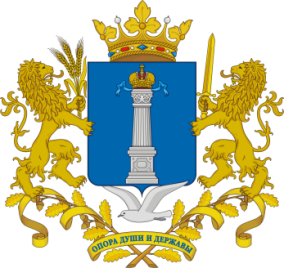 ОСНОВНЫЕ ДЕМОГРАФИЧЕСКИЕ ПОКАЗАТЕЛИ ПО УЛЬЯНОВСКОЙ ОБЛАСТИ ЗА 2015-2016 ГОДЫ
Смертность от болезней системы кровообращения
(на 100 000 нас.)
Смертность от инсультов
(на 100 000 нас.)
Смертность от инфарктов
(на 100 000 нас.)
21,9%
7,0%
21,9%
МОСКВА, 2017
ЗА ДОСТУПНУЮ И КАЧЕСТВЕННУЮ МЕДИЦИНУ
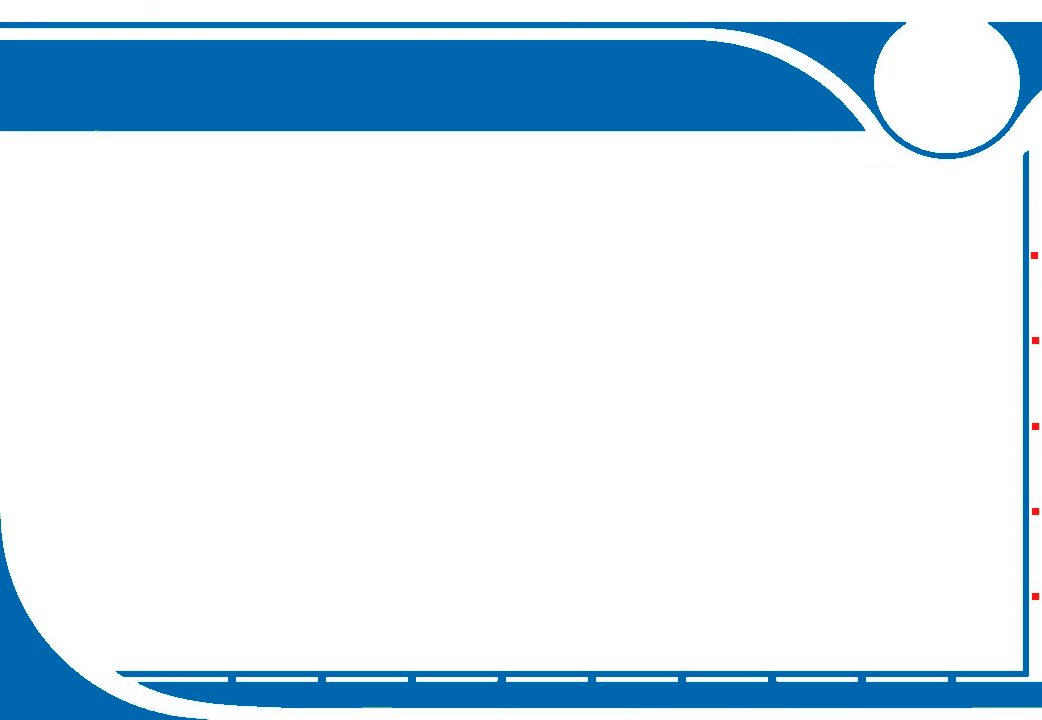 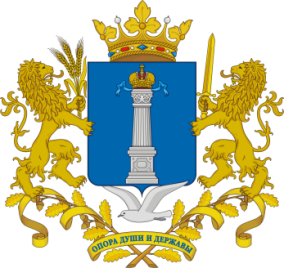 ОСНОВНЫЕ ДЕМОГРАФИЧЕСКИЕ ПОКАЗАТЕЛИ ПО УЛЬЯНОВСКОЙ ОБЛАСТИ ЗА 2015-2016 ГОДЫ
Смертность от туберкулеза
(на 100 000 нас.)
Смертность от 
новообразований
(на 100 000 нас.)
Смертность от ДТП
(на 100 000 нас.)
0,3%
в 1,8 раза
9,8%
МОСКВА, 2017
ЗА ДОСТУПНУЮ И КАЧЕСТВЕННУЮ МЕДИЦИНУ
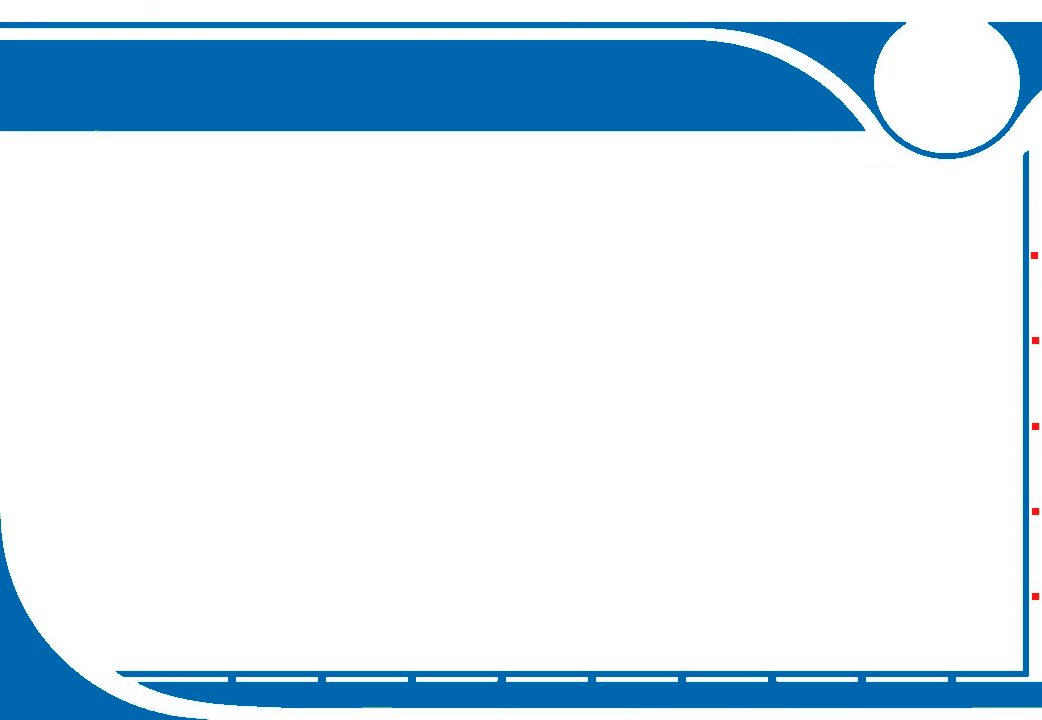 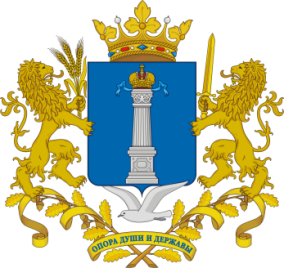 РАБОЧИЙ ВИЗИТ ЗАМЕСТИТЕЛЯ МИНИСТРА ЗДРАВООХРАНЕНИЯ РОССИЙСКОЙ ФЕДЕРАЦИИ
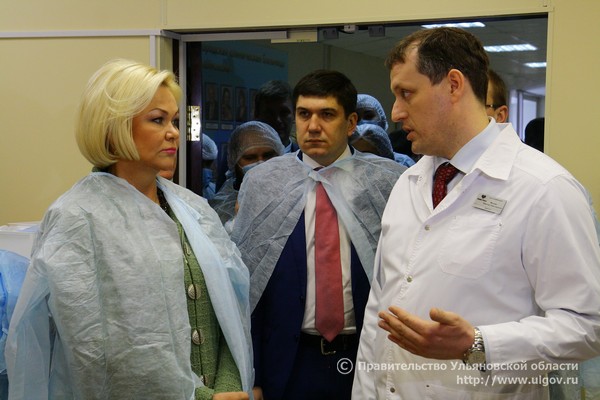 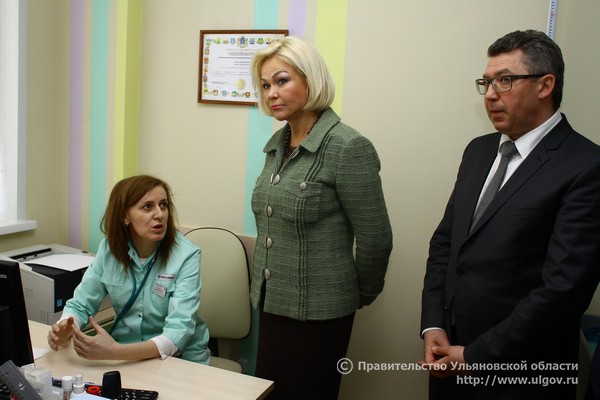 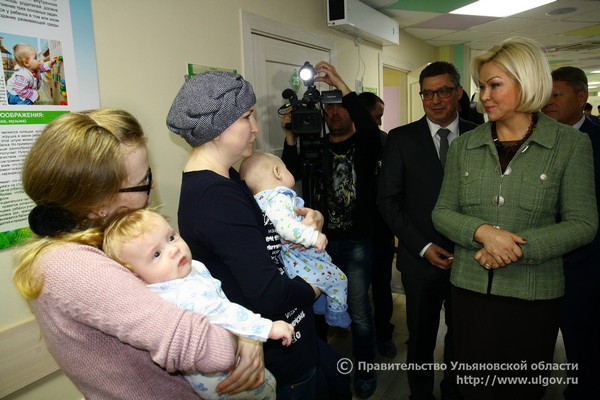 ЗА ДОСТУПНУЮ И КАЧЕСТВЕННУЮ МЕДИЦИНУ
МОСКВА, 2017
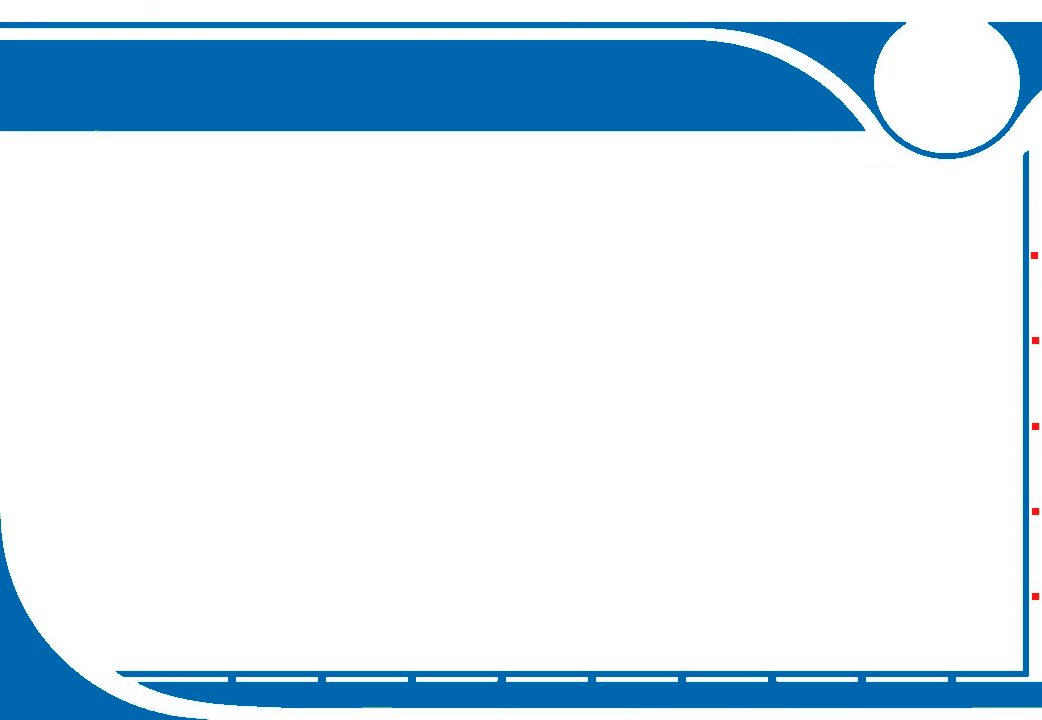 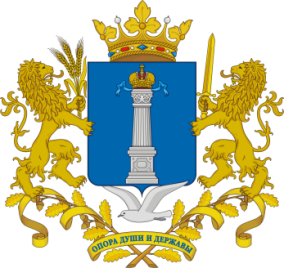 ПЛАН ПЕРВООЧЕРЕДНЫХ МЕРОПРИЯТИЙ 
ПО СНИЖЕНИЮ СМЕРТНОСТИ ОТ ОСНОВНЫХ ПРИЧИН
ОСНОВНЫЕ РАЗДЕЛА ПЛАНА:
Мероприятия по пропаганде здорового образа жизни и профилактике заболеваний
Мероприятия, направленные на снижение заболеваемости и смертности от болезней системы кровообращения
Мероприятия, направленные на снижение заболеваемости и смертности от онкологических заболеваний
Мероприятия, направленные на снижение заболеваемости и смертности от туберкулёза
Мероприятия, направленные на снижение  младенческой смертности
Мероприятия по информатизация здравоохранения
ЗА ДОСТУПНУЮ И КАЧЕСТВЕННУЮ МЕДИЦИНУ
МОСКВА, 2017
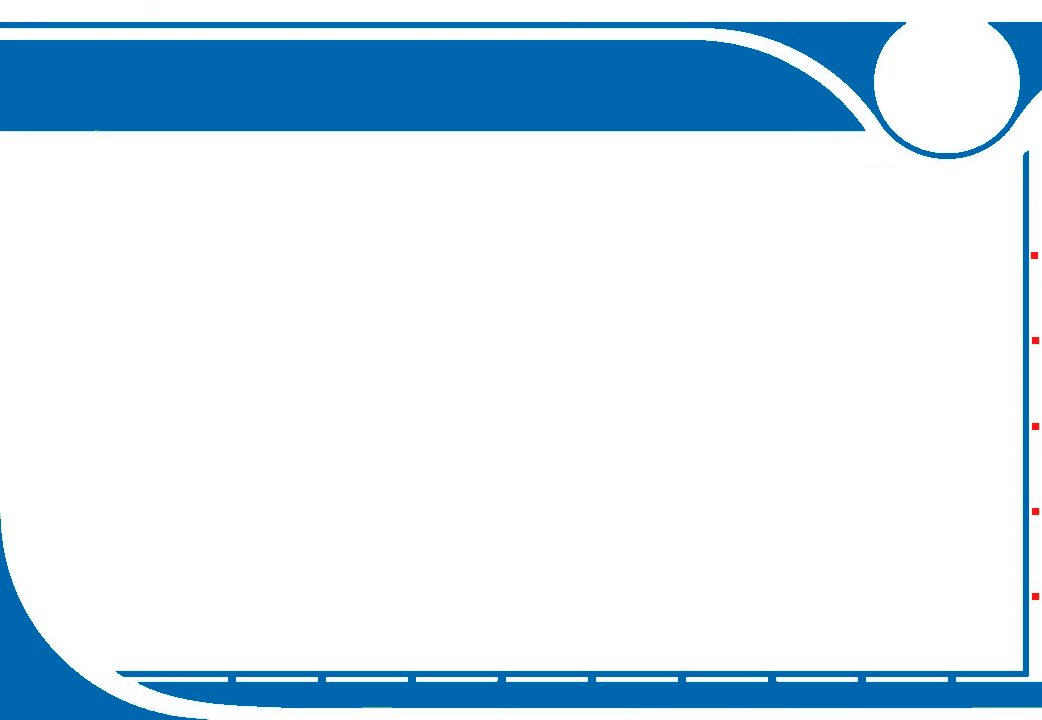 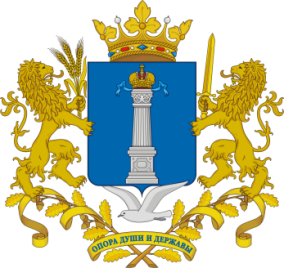 ПЛАН ПЕРВООЧЕРЕДНЫХ МЕРОПРИЯТИЙ 
ПО СНИЖЕНИЮ СМЕРТНОСТИ ОТ ОСНОВНЫХ ПРИЧИН
ОРГАНИЗАЦИОННЫЕ МЕРОПРИЯТИЯ:
Внедрение регионального стандарта работы поликлиник
Усиление роли областного центра медицинской профилактики
Аудит работы медицинских служб на уровне Правительства области с привлечением внешних экспертов
Анализ работы деятельности главных внештатных специалистов с привлечением общественности и профессионального медицинского сообщества
Закрепление кураторов за муниципальными образованиями по вопросам реализации первоочередных мероприятий
Широкое внедрение в практику работы врача телемедицинских консультаций
ЗА ДОСТУПНУЮ И КАЧЕСТВЕННУЮ МЕДИЦИНУ
МОСКВА, 2017
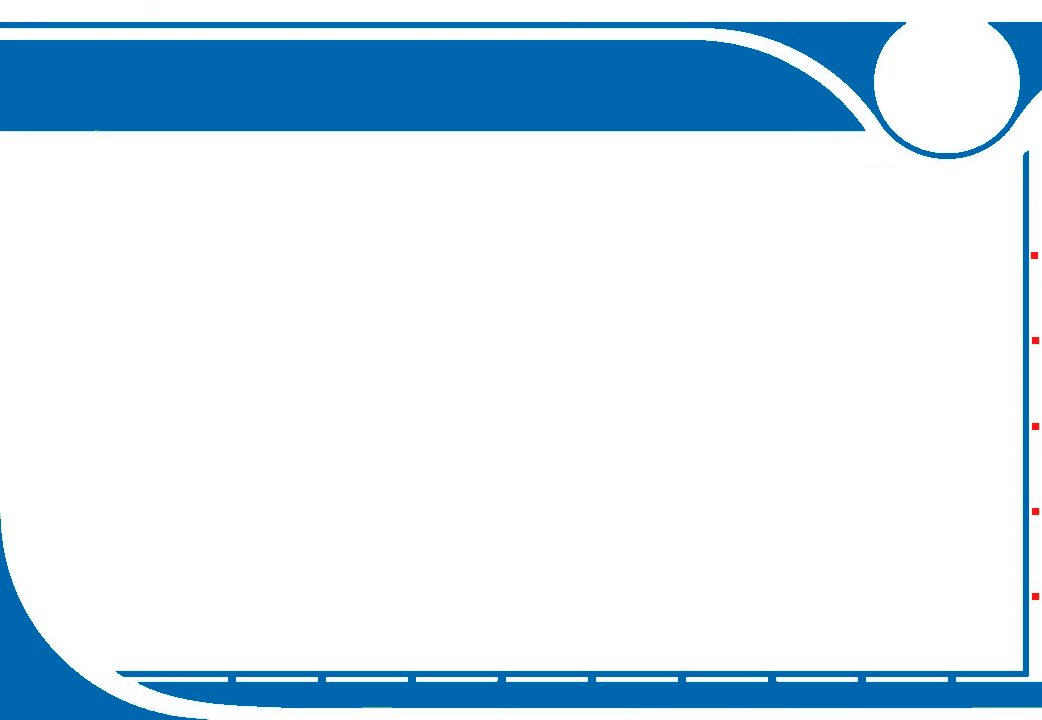 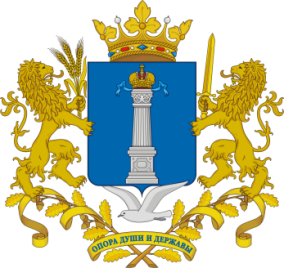 РЕГИОНАЛЬНЫЙ СТАНДАРТ РАБОТЫ ПОЛИКЛИНИК
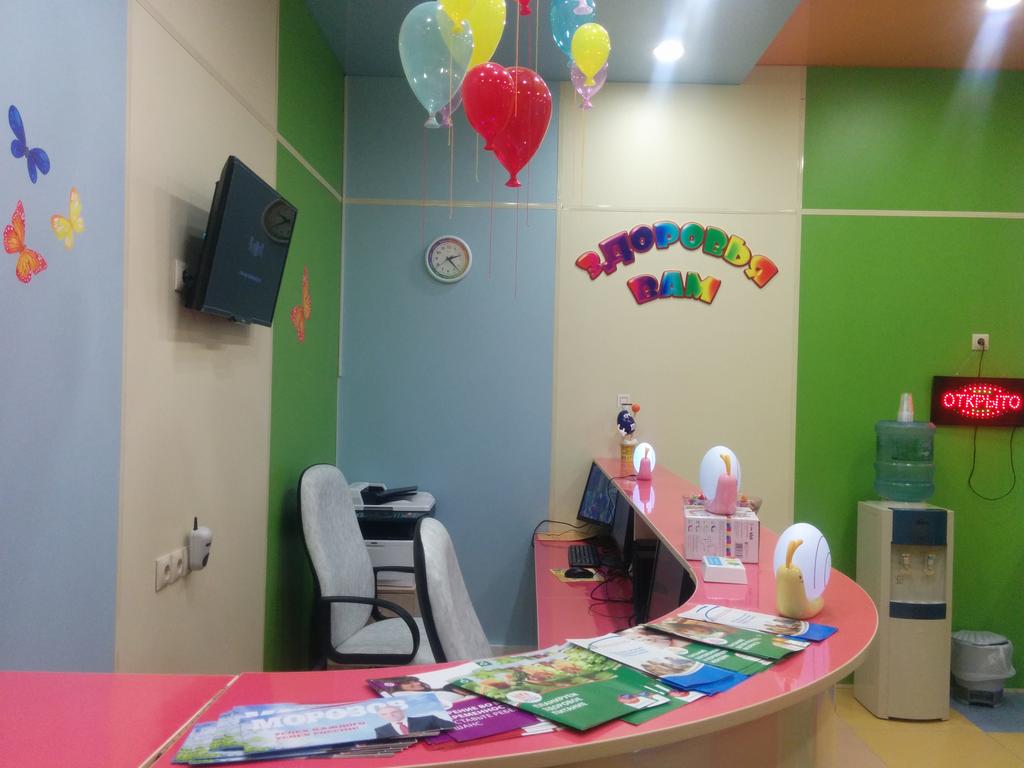 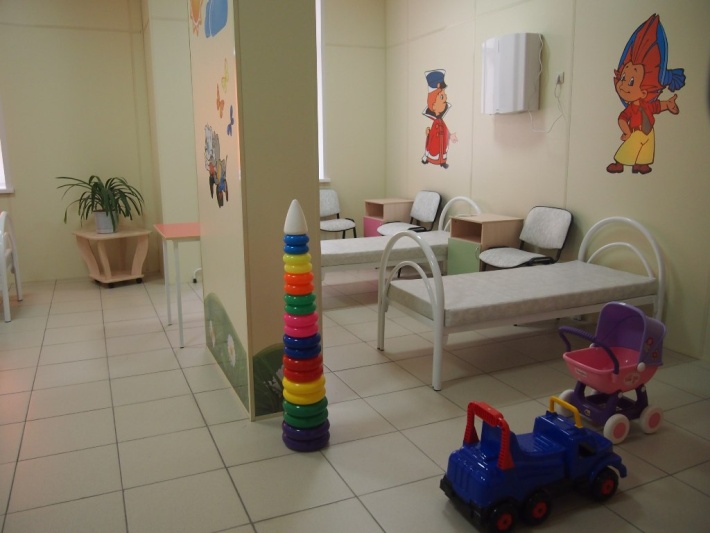 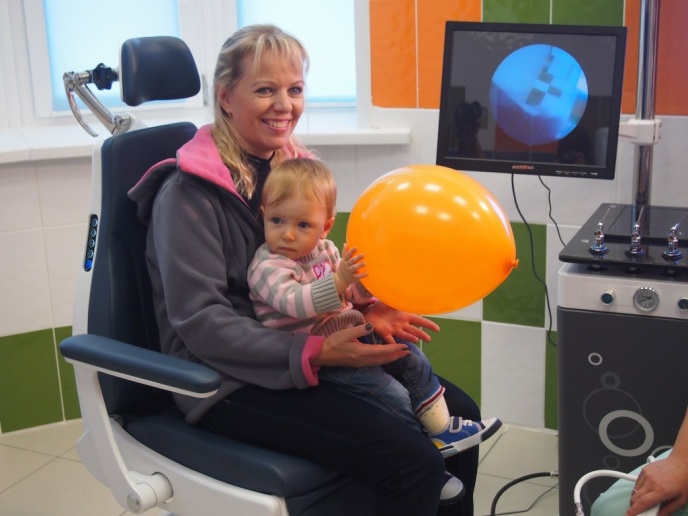 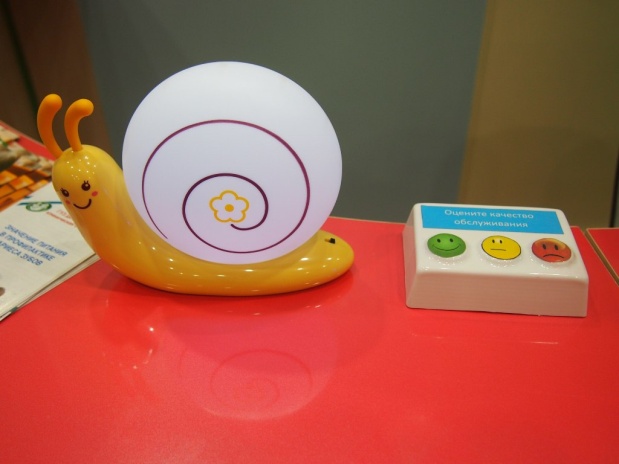 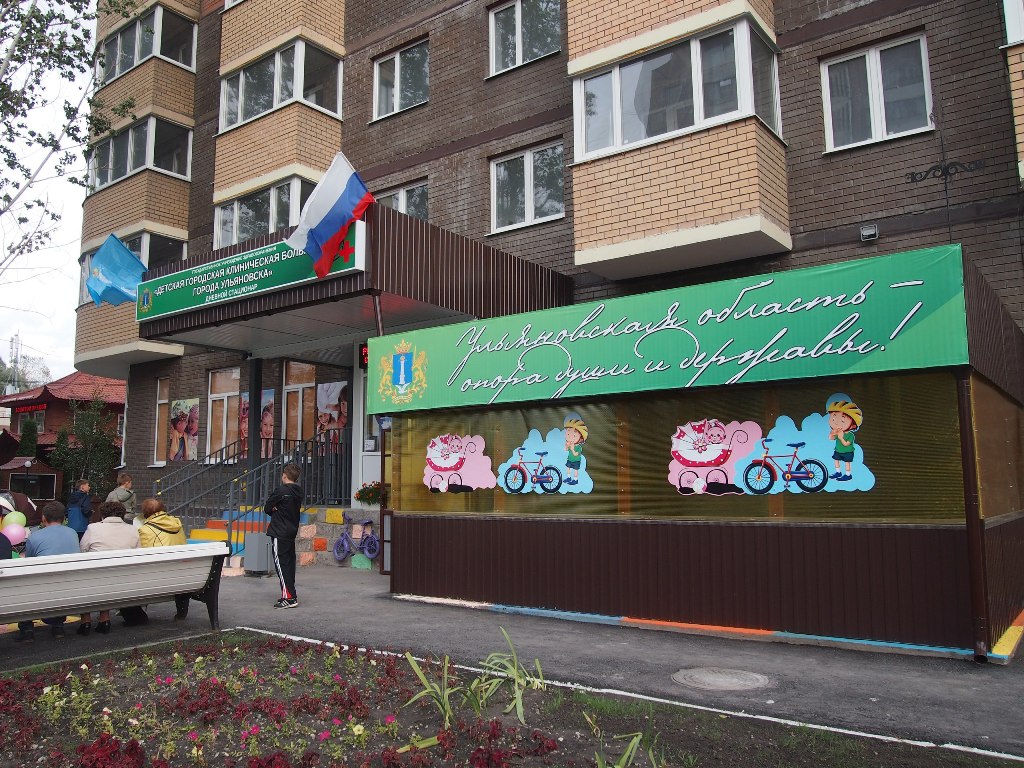 ЗА ДОСТУПНУЮ И КАЧЕСТВЕННУЮ МЕДИЦИНУ
МОСКВА, 2017
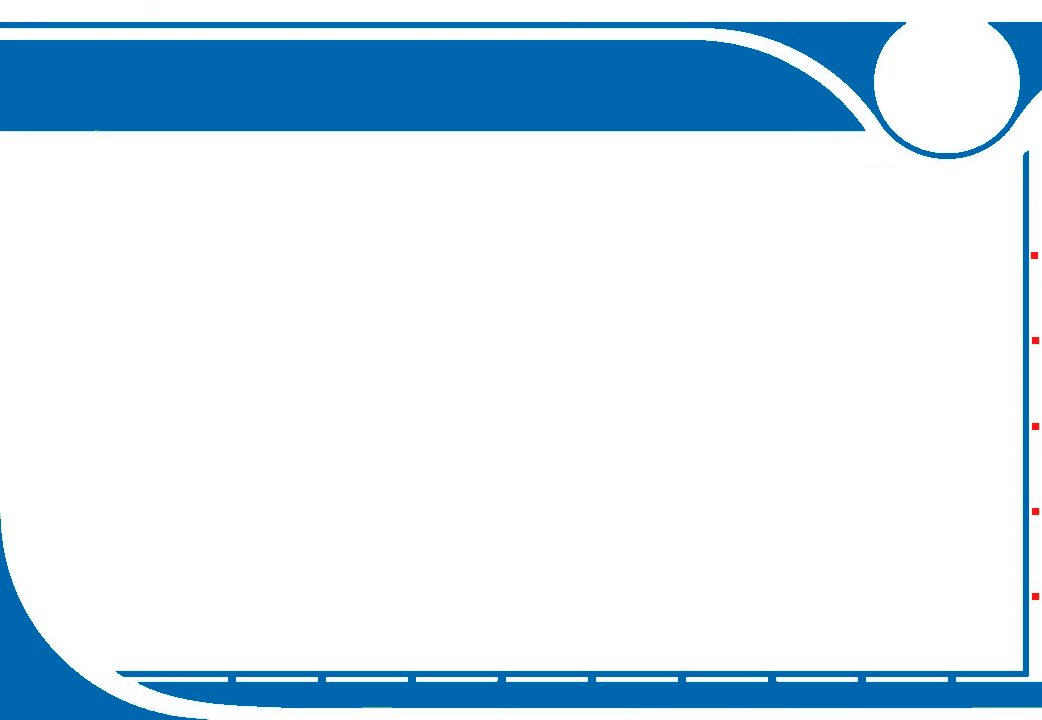 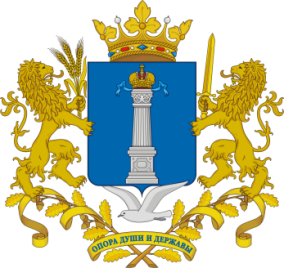 РЕГИОНАЛЬНЫЙ СТАНДАРТ РАБОТЫ ПОЛИКЛИНИК
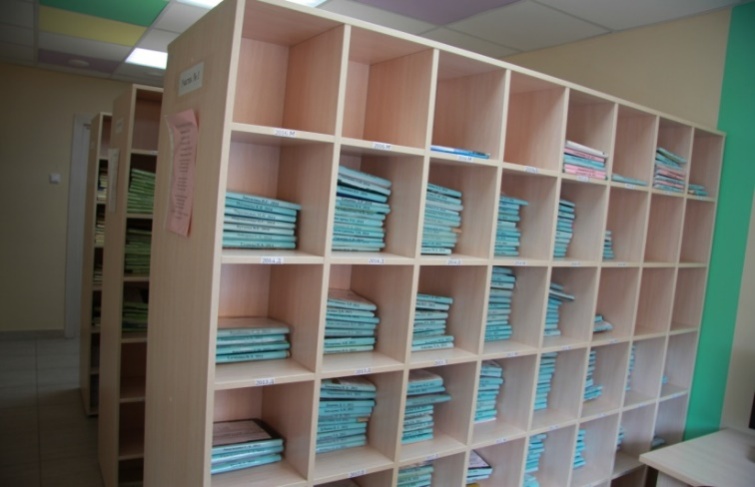 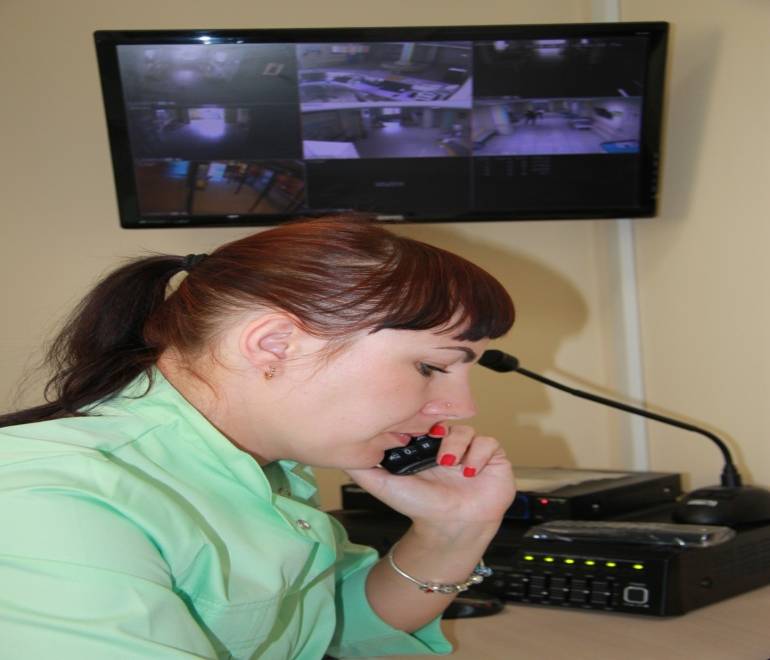 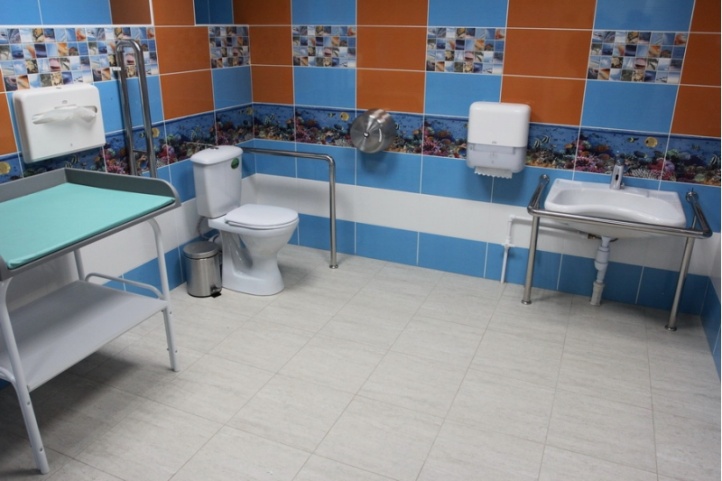 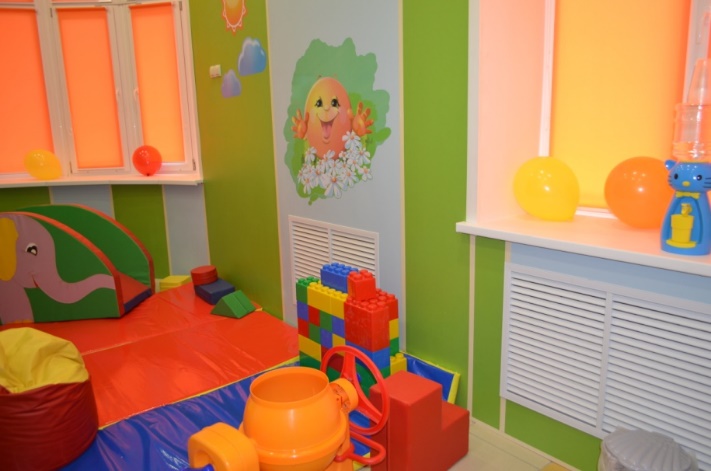 ЗА ДОСТУПНУЮ И КАЧЕСТВЕННУЮ МЕДИЦИНУ
МОСКВА, 2017
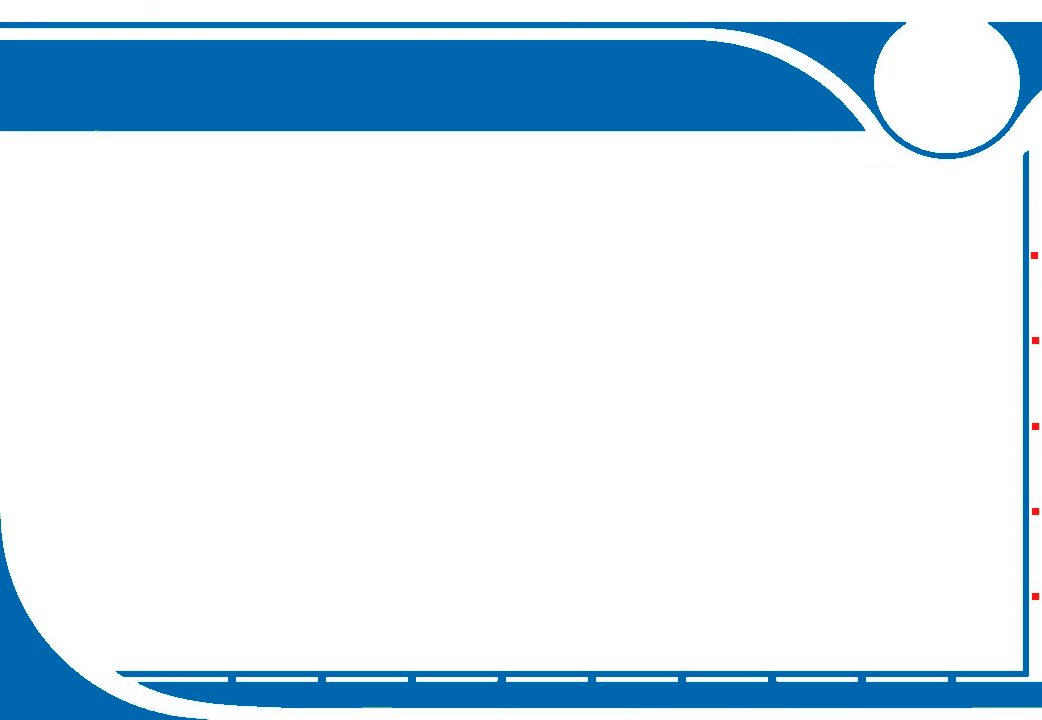 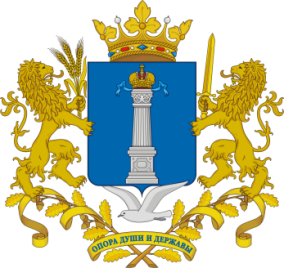 РЕГИОНАЛЬНЫЙ СТАНДАРТ РАБОТЫ ПОЛИКЛИНИК
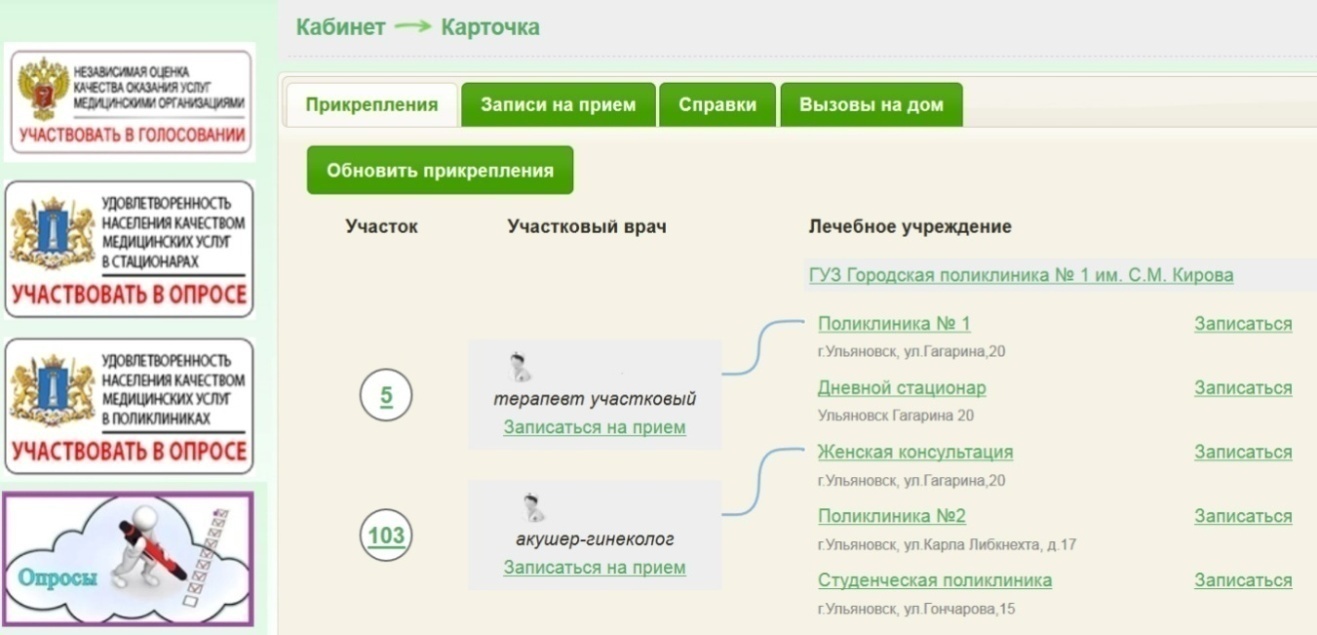 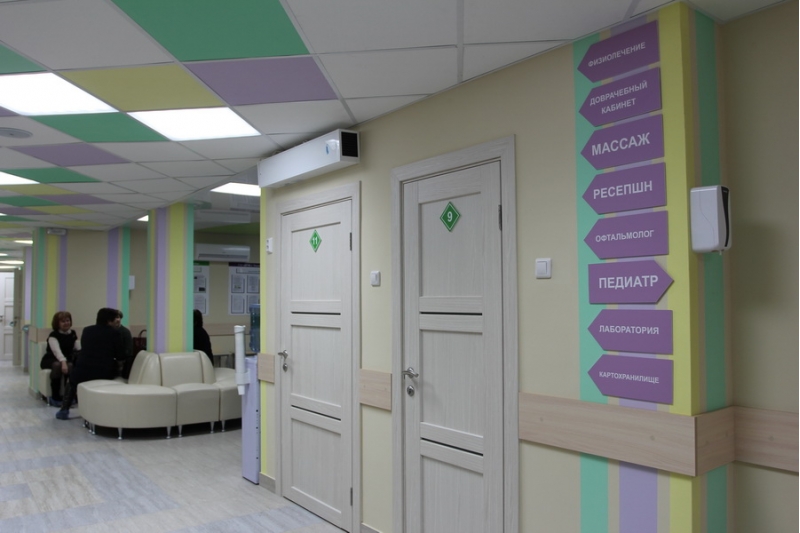 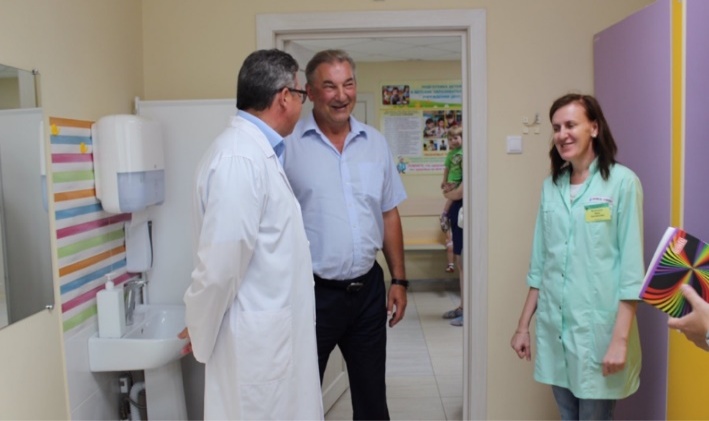 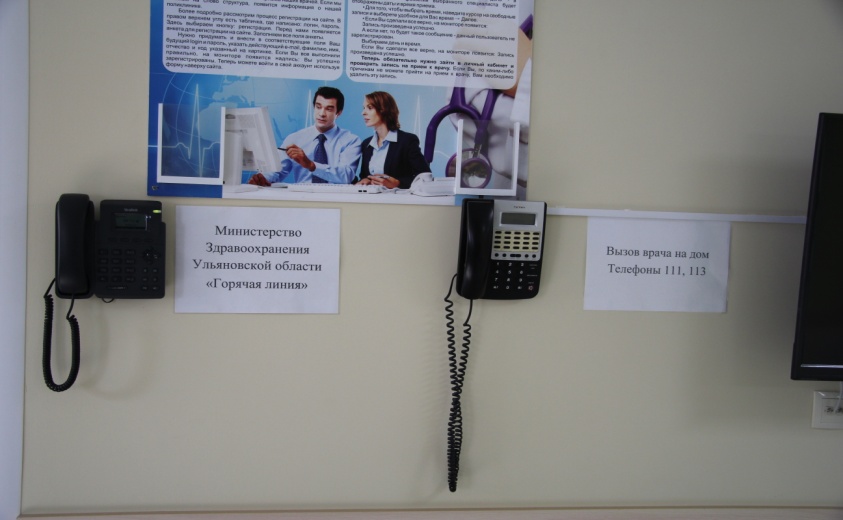 ЗА ДОСТУПНУЮ И КАЧЕСТВЕННУЮ МЕДИЦИНУ
МОСКВА, 2017
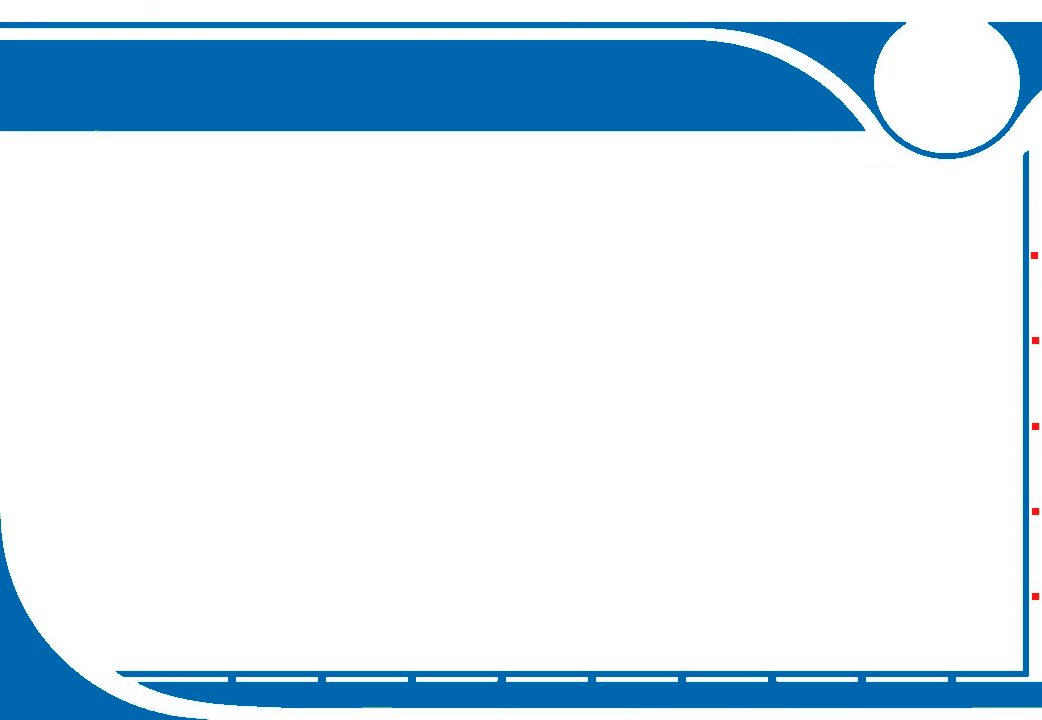 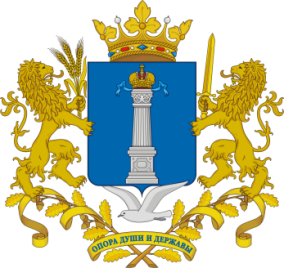 РАЗВИТИЕ СЕТИ МИНИ-КЛИНИК «ПОЛИС»
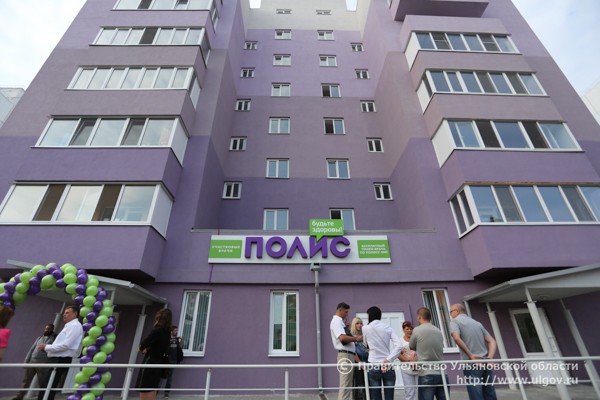 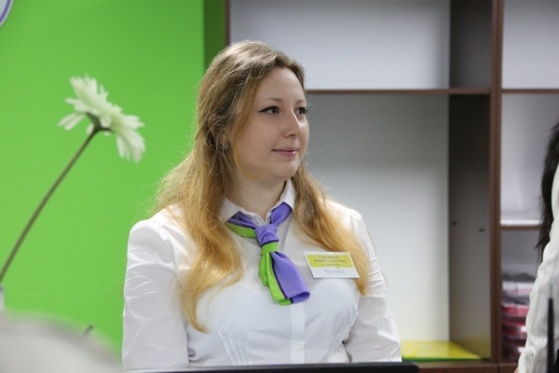 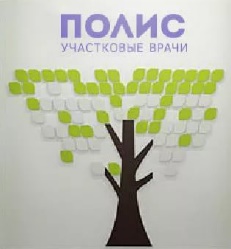 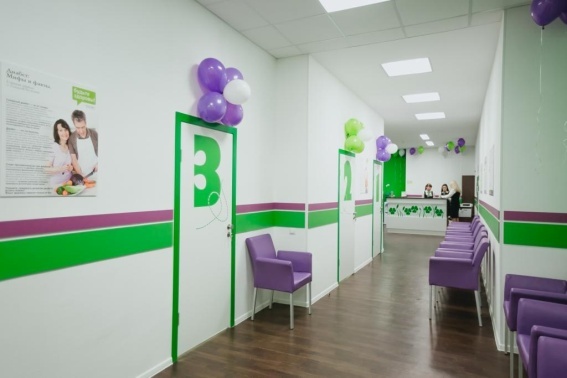 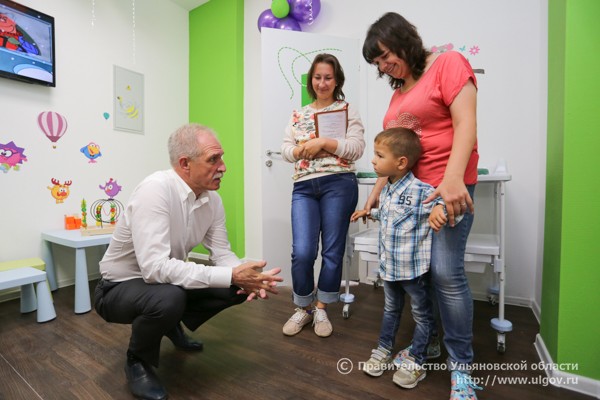 МОСКВА, 2017
ЗА ДОСТУПНУЮ И КАЧЕСТВЕННУЮ МЕДИЦИНУ
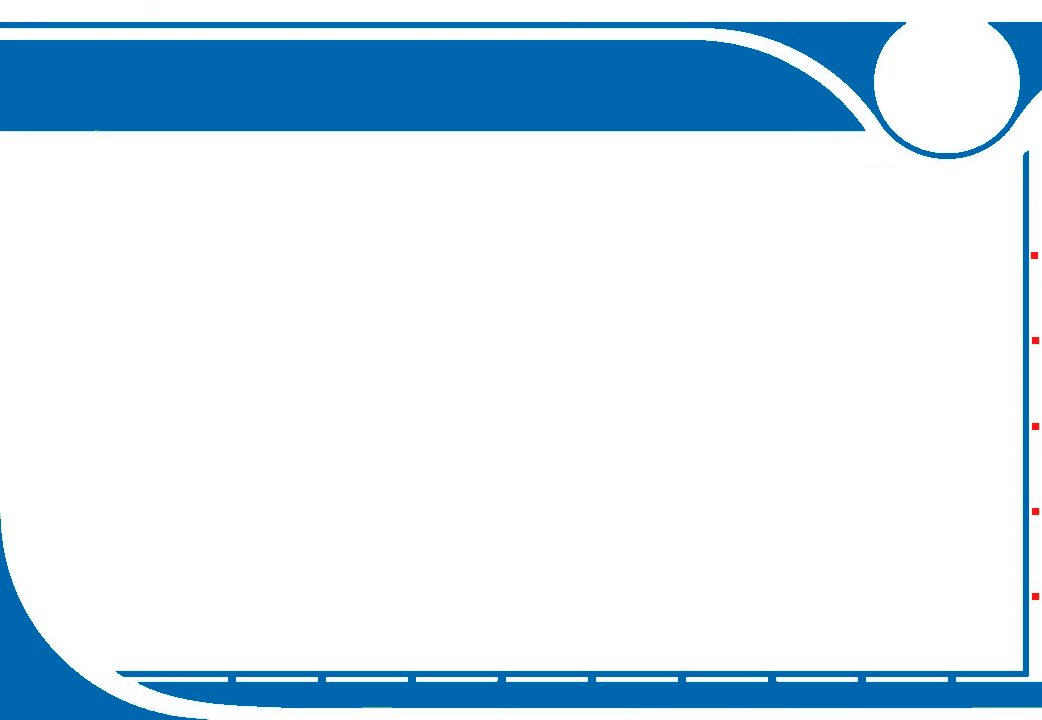 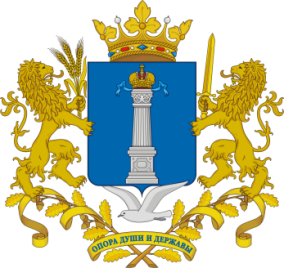 ГОСУДАРСТВЕННО-ЧАСТНЫЙ ПРОЕКТ
СОЗДАНИЕ НОВОЙ ВЗРОСЛОЙ ПОЛИКЛИНИКИ
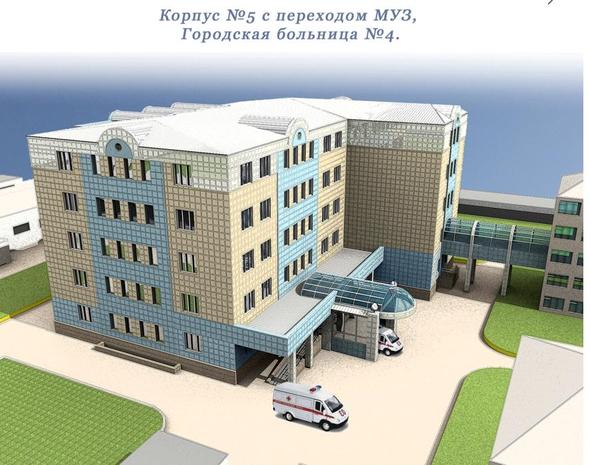 Строительство поликлиники 
в Дальнем Засвияжье. 
Высокотехнологичная поликлиника для взрослого населения г. Ульяновска мощностью 570 посещений в смену для
обслуживания 40-50 тысяч взрослого населения. 

Проект планируется к реализации в рамках ГЧП на основе концессионного соглашения.
Стоимость реконструкции и ремонта
525,0 млн рублей.
ЗА ДОСТУПНУЮ И КАЧЕСТВЕННУЮ МЕДИЦИНУ
МОСКВА, 2017
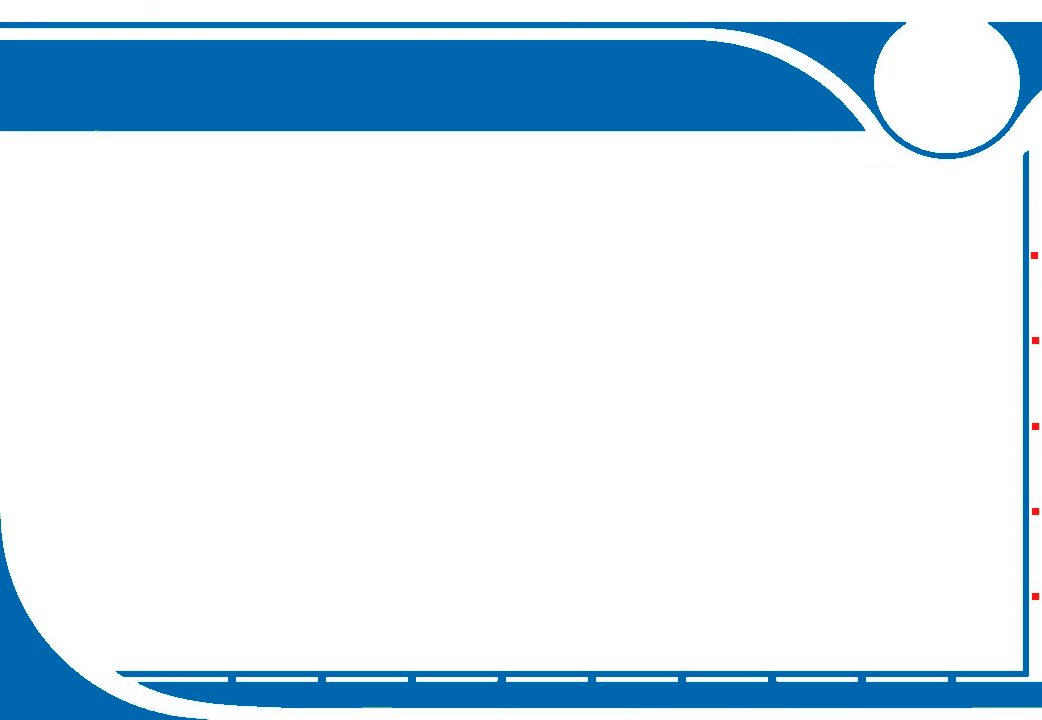 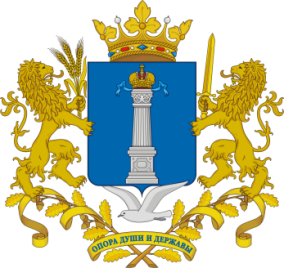 РЕГИОНАЛЬНАЯ АССОЦИАЦИЯ
ЗЕМСКИХ ДОКТОРОВ И ФЕЛЬДШЕРОВ
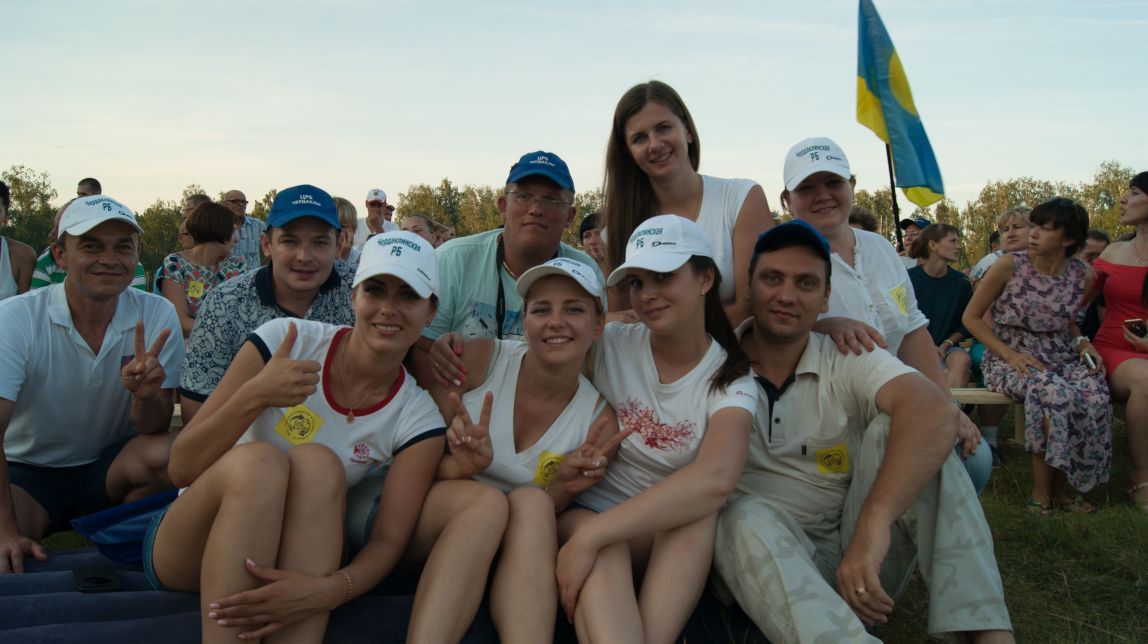 «Я стала участником программы «Земский доктор» в 2014 году. Только в Чердаклинской больнице участников программы – более 30 человек. Поэтому для обмена опытом, адаптации специалистов, решения возникающих проблем и популяризации нашей профессии, мы хотим объединиться в Ассоциацию земских докторов и фельдшеров. Отрадно, что глава региона поддержал нашу идею.  Мы планируем развивать корпоративную культуру, устраивать конкурсы профессионального мастерства.»
Дарья Иванникова
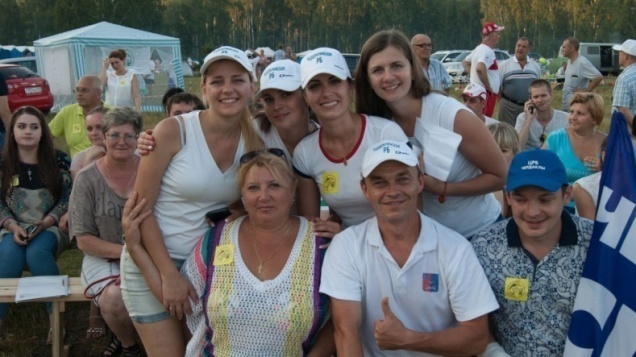 ЗА ДОСТУПНУЮ И КАЧЕСТВЕННУЮ МЕДИЦИНУ
МОСКВА, 2017